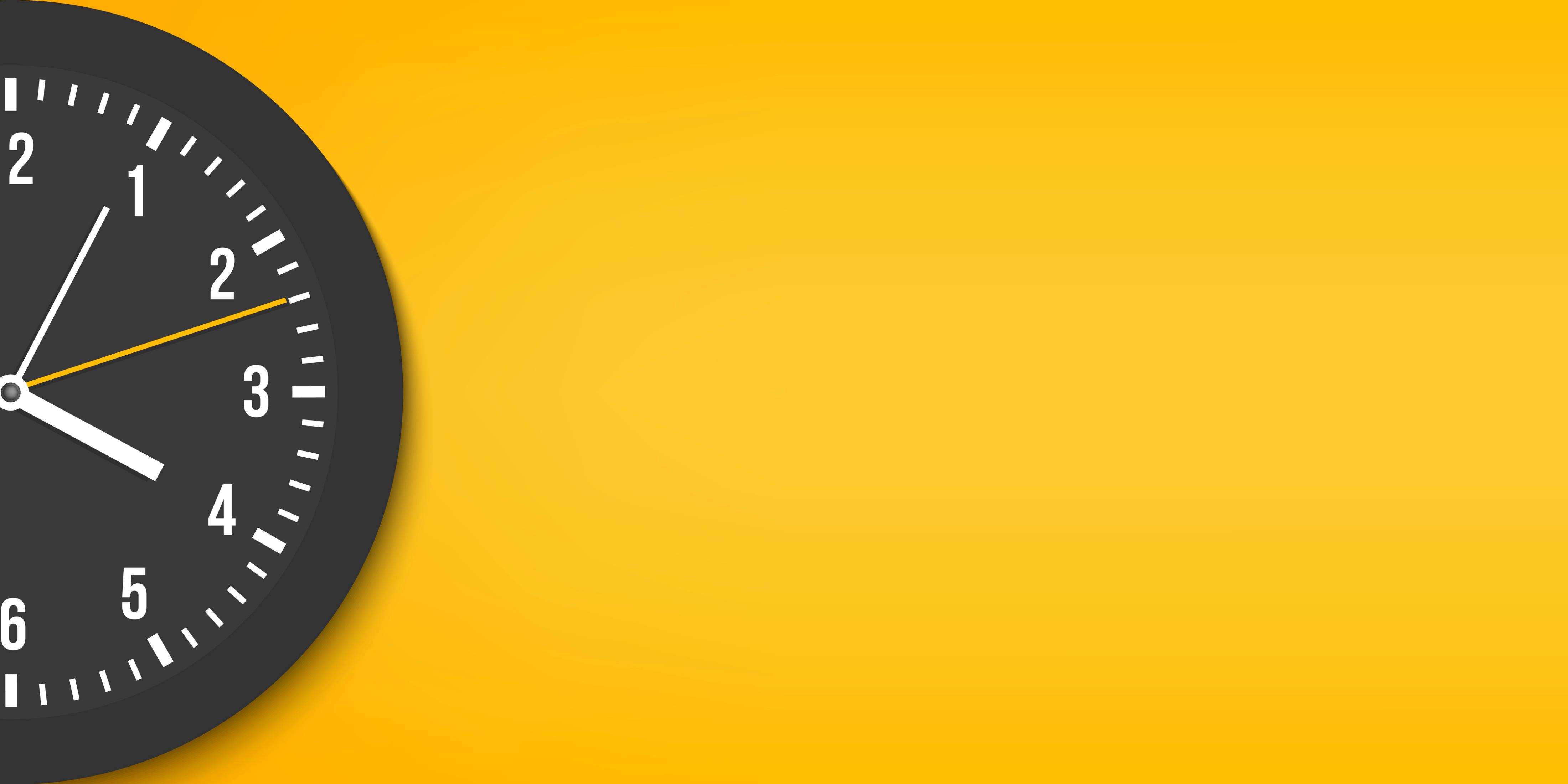 時間管理
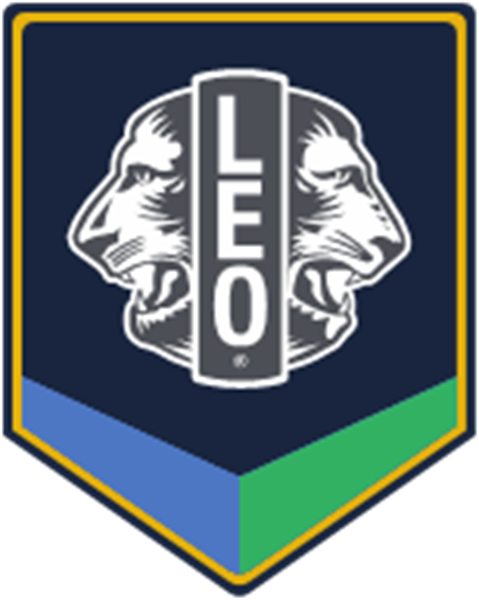 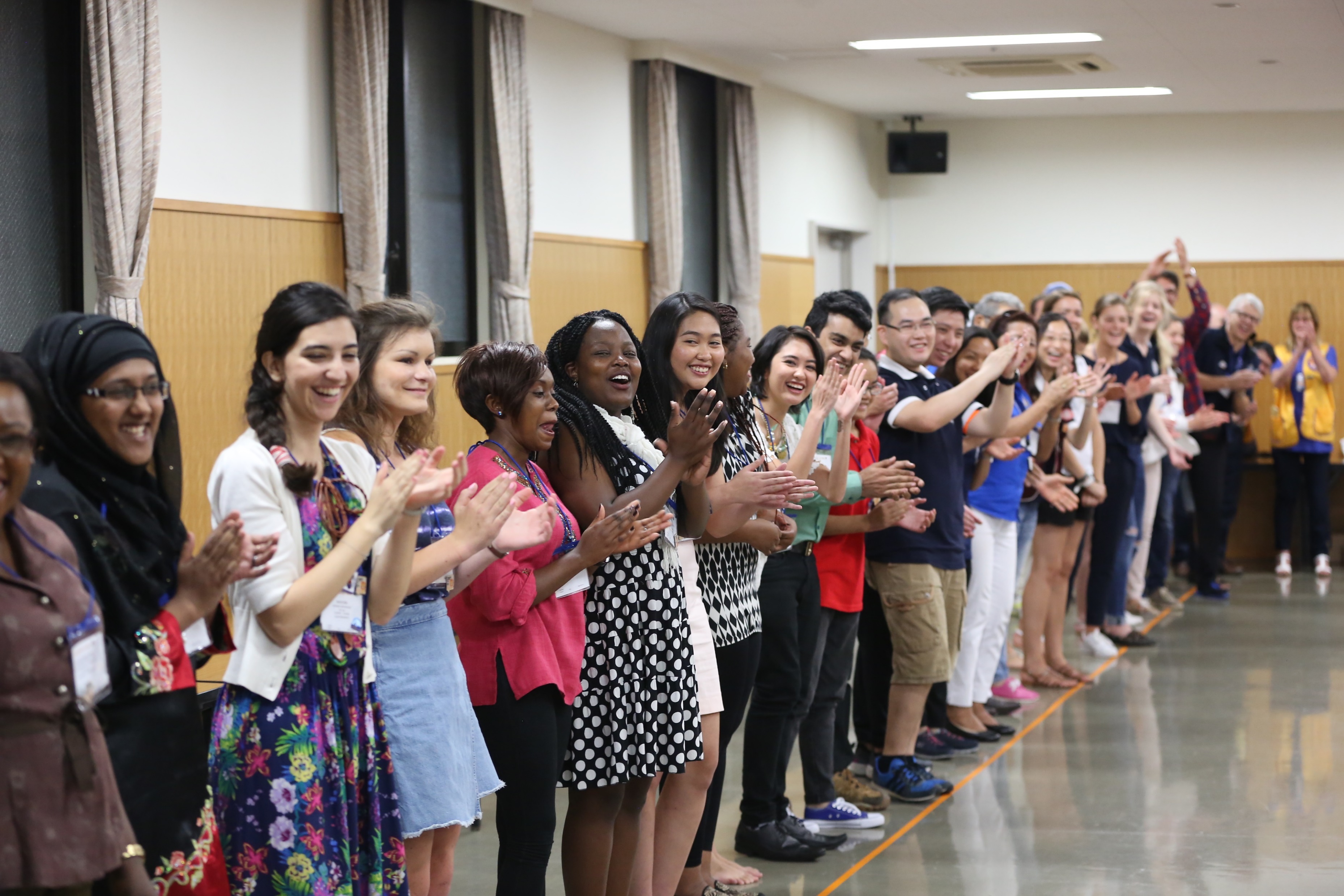 時間管理的重要性
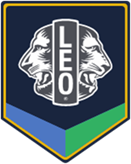 課程目標
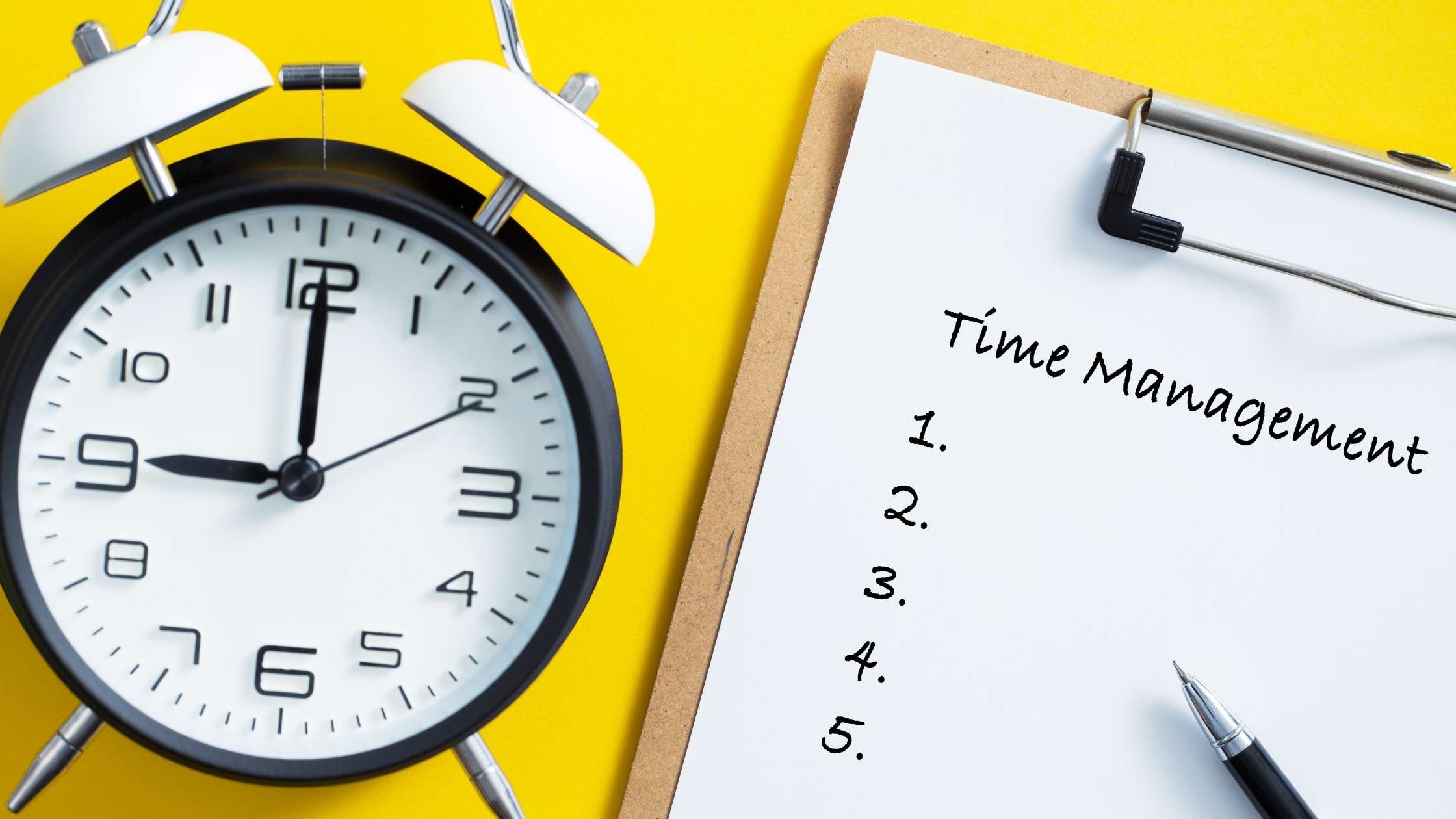 障礙
不明確的目標/優先順序
不善個人打理
缺乏計劃
分心/干擾
沒有說「不」的能力
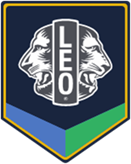 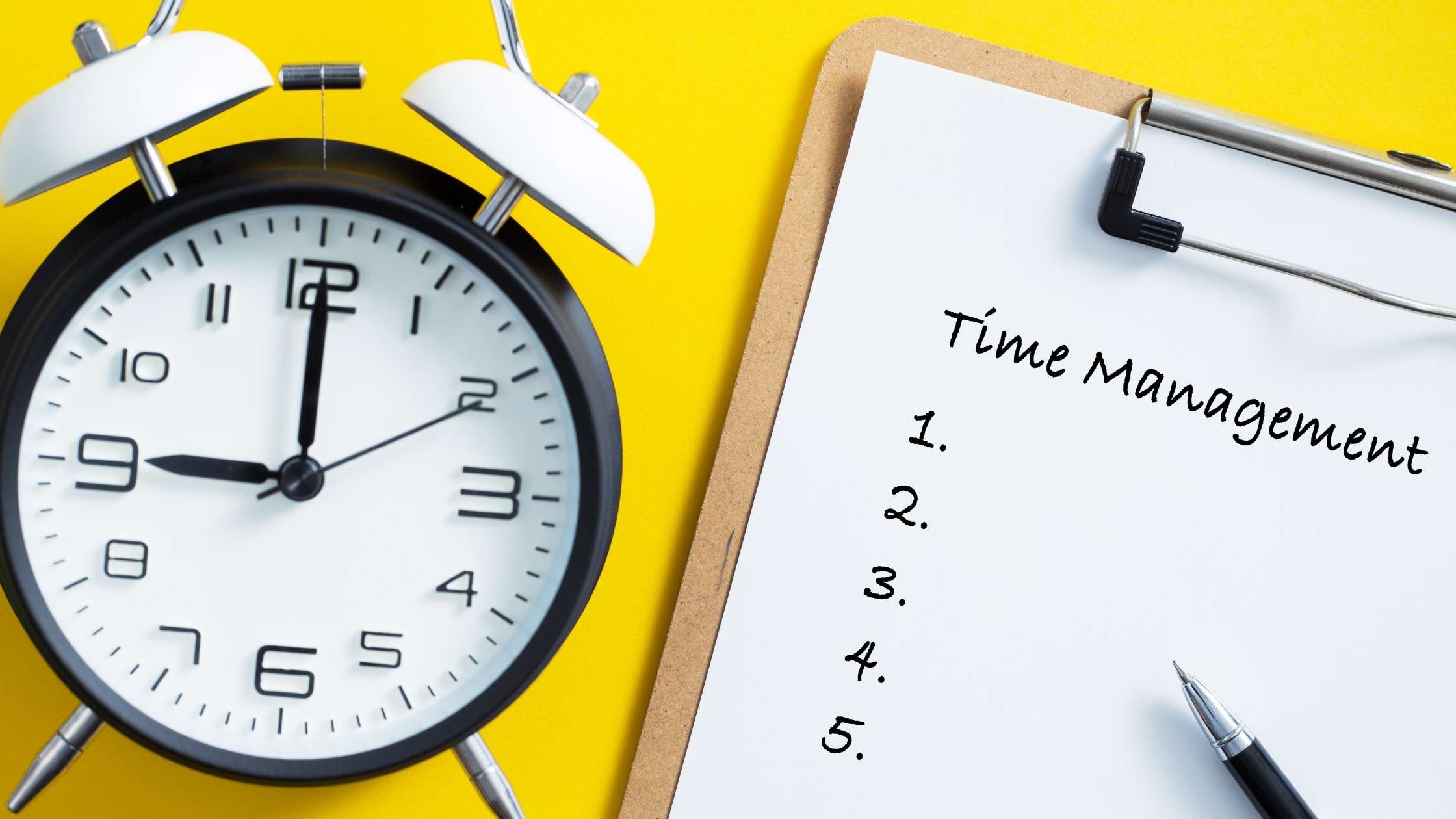 障礙
拖延和優柔寡斷
個人承諾
職業的義務
同時參與太多的事物
壓力和疲勞
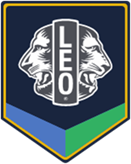 策略
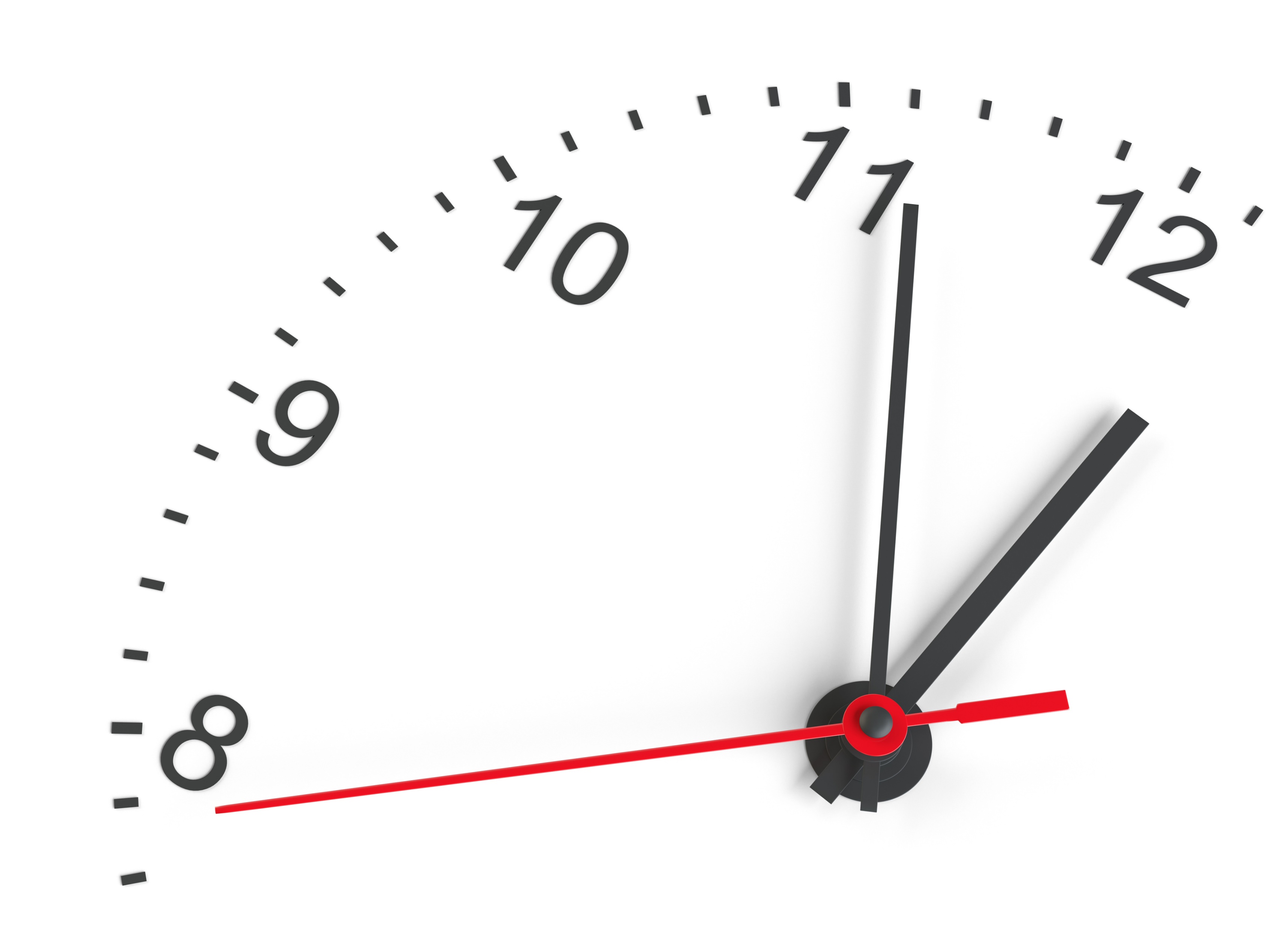 設定目標
排次序
找到保持有條不紊的方法
學習何時說「不」
使用您的等待時間
專注於一件事
慶祝成功
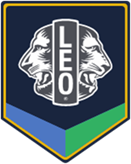 時間方格範例例行(每日)活動
時間方格範例在工作/學校的非工作時間
時間方格範例日常活動和非工作時間
空白方格代表生產時間。
課程目標